CUIDADOS PERSONALES
Karina A. Bigliardi
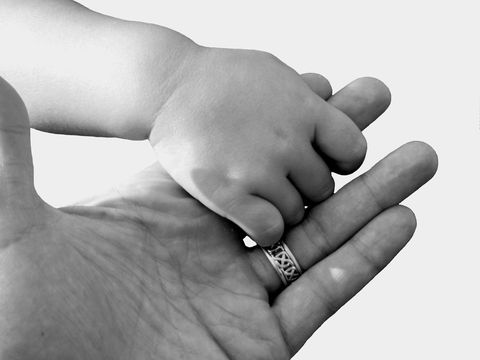 DEBERES DE LOS PROGENITORES
Art. 646 del Cód. Civil y Com.:
cuidar del hijo, convivir con él, prestarle alimentos y educarlo;
considerar las necesidades específicas del hijo según sus características psicofísicas, aptitudes y desarrollo madurativo;
respetar el derecho del niño y adolescente a ser oído y a participar en su proceso educativo, así como en todo lo referente a sus derechos personalísimos;
prestar orientación y dirección al hijo para el ejercicio y efectividad de sus derechos;
respetar y facilitar el derecho del hijo a mantener relaciones personales con abuelos, otros parientes o personas con las cuales tenga un vínculo afectivo
Conceptos
Reemplaza el concepto de «Tenencia»

Apunta a los deberes y facultades de los progenitores referidos a la vida cotidiana de aquél.

Observación: presume convivencia de los progenitores.

Elimina la presunción de idoneidad por el genero

Art. 648 y ss del Código Civil y Comercial
Art. 18 de la CDN
Los Estados Partes pondrán el máximo empeño en garantizar el reconocimiento del principio de que ambos padres tienen obligaciones comunes en lo que respecta a la crianza y el desarrollo del niño.
Incumbirá a los padres o, en su caso, a los representantes legales la responsabilidad primordial de la crianza y el desarrollo del niño. Su preocupación fundamental será el interés superior del niño.
CLASES
UNILATERAL

BILATERAL
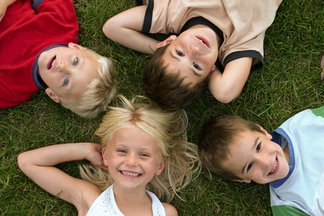 UNILATERAL
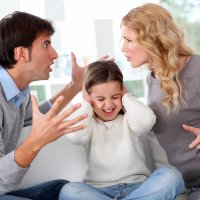 Excepción – Art. 656: «…priorizar la modalidad compartida indistinta»

Art. 9 de la Convención sobre los Derechos del niño: Los Estados Partes velarán por que el niño no sea separado de sus padres contra la voluntad de éstos, excepto cuando, a reserva de revisión judicial, las autoridades competentes determinen, de conformidad con la ley y los procedimientos aplicables, que tal separación es necesaria en el interés superior del niño.
Tribunal de Familia de Jujuy, Sala I,  06/06/2016, M., L. J. por M. M., M. A. y M. M., M. A. s/ Ejercicio de la Responsabilidad Parental
Teniendo presente el supremo interés del menor conforme el art. 3 de la Convención de los Derechos del Niño y la prueba aportada a la causa que da cuenta que la actora ejerce con idoneidad la responsabilidad parental de sus hijos y la figura paterna es un referente ausente, corresponde otorgar el cuidado personal unilateral de los niños a aquella, por aplicación del art. 651 del Código Civil y Comercial.
Juzgado de 1a Instancia en lo Civil de Personas y Familia Nro. 4 de Salta, 10/08/2015
Una madre de dos niños de 10 y 13 años inició demanda de tenencia, invocando que convivía con ellos desde que nacieron y que el padre se había ausentado del hogar hacía diez años y no los visitaba. El juez admitió la pretensión y le atribuyó el cuidado personal de sus hijos en forma unilateral.
Progenitor que no tiene los cuidados
Tiene el derecho y el deber de colaboración con el conviviente.

El derecho y el deber de fluida comunicación con el hijo.
Art. 9 de la CDN
3. Los Estados Partes respetarán el derecho del niño que esté separado de uno o de ambos padres a mantener relaciones personales y contacto directo con ambos padres de modo regular, salvo si ello es contrario al interés superior del niño.
BILATERAL
Regla General
Art. 651: A pedido de uno o ambos progenitores o de oficio, el juez debe otorgar, como primera alternativa, el cuidado compartido del hijo con la modalidad indistinta, excepto que no sea posible o resulte perjudicial para el hijo.
SCBA, C. 120.208, "I., L. J. contra L. P., S. D.. Incidente de tenencia«;  21 de diciembre de 2016
…es posible afirmar que inicialmente el establecimiento de un régimen de cuidado personal compartido indistinto constituye la mejor manera de resolver el problema de desmembramiento de la guarda, pues posibilita que el niño mantenga un trato fluido y significativo con ambos padres 
Con la custodia compartida se reconoce y se le otorga la relevancia que merece al derecho que tienen los niños a ser educados por ambos padres dentro de un sistema que permita el ejercicio de la coparentalidad
"A. c/ B. s/ incidente de modificación de tenencia" - CÁMARA DE APELACIONES EN LO CIVIL, COMERCIAL, LABORAL Y DE MINERÍA DE GENERAL PICO (La Pampa) – SALA B – 20/10/2016
Por lo expuesto he optado por el régimen de cuidados personales compartidos, bajo la modalidad indistinta, es decir, que G seguirá residiendo de manera principal en el domicilio de la madre, pudiendo ir a dormir a la casa de su padre cuando lo desee, y ambos progenitores deberán compartir decisiones y se distribuirán de modo equitativo las labores atinentes al cuidado del adolescente.
Modalidades - COMPARTIDO
ALTERNADO

INDISTINTOS
Alternado
El hijo pasa períodos de tiempo con cada uno de los progenitores, según la organización y las posibilidades de la familia.
INDISTINTO
El hijo reside de manera principal en el domicilio de uno de los progenitores, pero ambos comparten las decisiones y se distribuyen de modo equitativo las labores atinentes a su cuidado.

Regla General
Deber de informar
Cada progenitor debe informar al otro sobre cuestiones de educación, salud y otras relativas a la persona y bienes del hijo.
FORMAS DE OTORGAMIENTO
Importante
Reglas Generales
A pedido de uno o ambos progenitores o de oficio, el juez debe otorgar, como primera alternativa, el cuidado compartido del hijo con la modalidad indistinta, excepto que no sea posible o resulte perjudicial para el hijo.
DEBE PONDERARSE
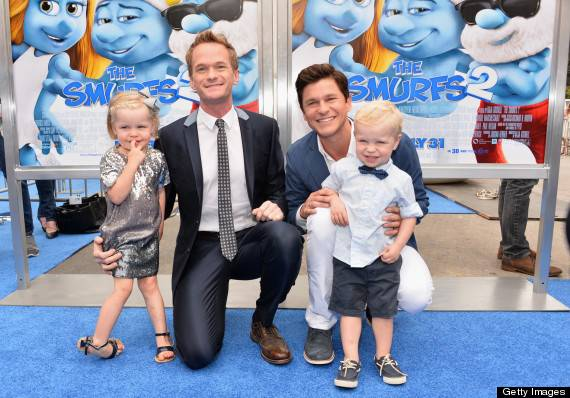 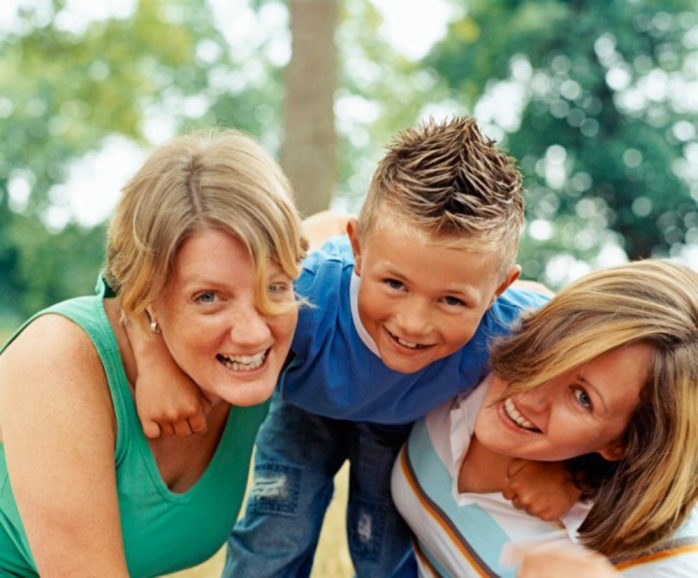 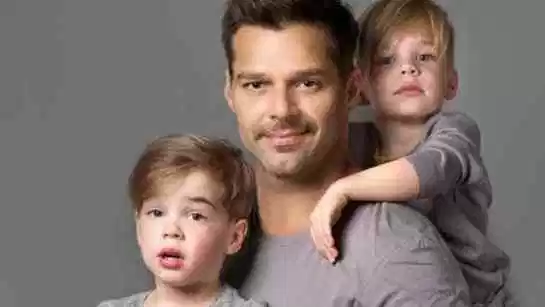 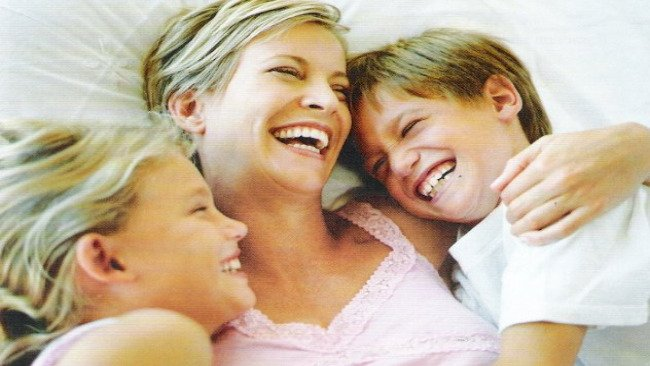 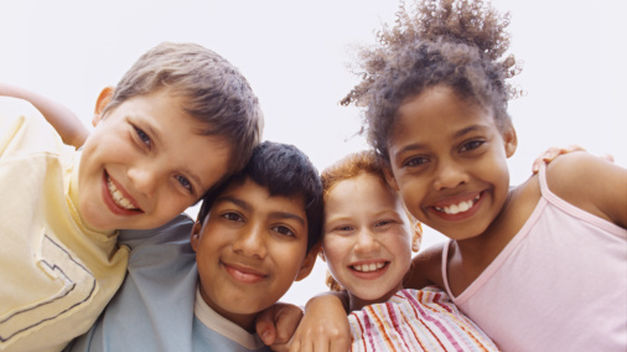 ART. 653. EL JUEZ DEBE PONDERARSE
al progenitor que facilita el derecho a mantener trato regular con el otro
la edad del hijo
la opinión del hijo
el mantenimiento de la situación existente y respeto del centro de vida del hijo
Interés superior - SCBA
Debe ser aprehendido como el conjunto de bienes necesarios para el desarrollo integral y la protección de la persona y los bienes de un menor de edad dado, y entre ellos el que más conviene en una circunstancia histórica determinada, analizado en concreto, ya que no es concebible un interés del niño puramente abstracto, por lo que debe quedar excluida toda consideración dogmática para atender exclusivamente a las circunstancias particulares que presenta cada caso
Ob. General N° 14
El objetivo del concepto de interés superior del niño es garantizar el disfrute pleno y efectivo de todos los derechos reconocidos por la Convención y el desarrollo holístico del niño
ESCUCHA DEL NIÑO
DERECHO A SER OÍDO
Normativa:

Art. 12 de la Convención sobre los Derechos del niño

Art. 3, 24 y 27 de la Ley 26.061

Art. 3 de la Ley 13.634
Código Civil y Comercial
ARTICULO 26: La persona menor de edad tiene derecho a ser oída en todo proceso judicial que le concierne así como a participar en las decisiones sobre su persona.


ARTÍCULO 707.- Las personas mayores con capacidad restringida y los niños, niñas y adolescentes tienen derecho a ser oídos en todos los procesos que los afectan directamente. 

Su opinión debe ser tenida en cuenta y valorada según su grado de discernimiento y la cuestión debatida en el proceso.
Observación General nº 5
“Este principio, que pone de relieve la función del niño como participante activo en la promoción, protección y vigilancia de sus derechos, se aplica igualmente a todas las medidas adoptadas por los Estados para aplicar la Convención…”. 
“…  Ahora bien, es relativamente fácil aparentar que se escucha a los niños, pero para atribuir la debida importancia a la opinión de los niños se necesita un auténtico cambio.  El escuchar a los niños no debe considerarse como un fin en sí mismo, sino más bien como un medio de que los Estados hagan que sus interacciones con los niños y las medidas que adopten en favor de los niños estén cada vez más orientadas a la puesta en práctica de los derechos de los niños”.
SOLARI
“El derecho a la participación implica que, sin perjuicio del sistema de la representación legal necesaria y promiscua, se incluya al niño en la toma de decisiones, permitiéndole intervenir en las cuestiones que lo afectan. Sobre tales ideas se debe encontrar los mecanismos y espacios necesarios para que al niño se le garantice este derecho, de naturaleza constitucional”
"VSJUM c/ SMF S/Régimen de Visitas, Cámara Primera de La Plata, sala segunda, 25/02/2016
"Y por supuesto que no se me escapa que al día de hoy P. manifiesta no querer tener trato con su padre, mas estimo que su derecho a ser oída no implica que haya que aceptar incondicionalmente su deseo, sino que sus opiniones deben ser evaluadas en conjunto con los demás elementos obrantes en el proceso y merituadas en relación con su grado de evolución y madurez".
Mizrahi, Mauricio L.
Parecería claro la necesidad de insertar en el acta respectiva lo que el niño manifieste, en situaciones como las siguientes: 
a) cuando el niño o adolescente haga referencia a cuestiones de valor para la resolución de la causa, sin que medie su oposición a que sus dichos estén contenidos en un instrumento, a sabiendas de que ellos llegarán a conocimiento de los progenitores u otros terceros. 
b) Si acontecen hechos muy graves, y el juez considere conveniente documentar lo realmente acontecido en la audiencia; sobre todo teniendo en cuenta el tipo de decisiones que se han de tomar en el expediente respectivo
Para Mizrahi
«…nos pronunciamos para que, como regla general, el criterio reinante tiene que ser el de reproducir en un texto escrito las vicisitudes que acontezcan en el acto de la audiencia en la que sea convocado el niño»
CENTRO DE VIDA
«El lugar donde la persona menor de edad desarrolla sus actividades, donde está establecida con cierto grado de permanencia, despliega vivencias y mantiene relaciones interpersonales»
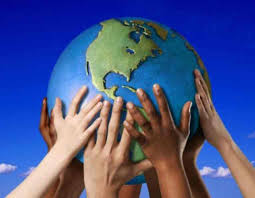 Ley 26.061
ARTICULO 3º.- INTERES SUPERIOR. A los efectos de la presente ley se entiende por interés superior de la niña, niño y adolescente la máxima satisfacción, integral y simultánea delos derechos y garantías reconocidos en esta ley.
Debiéndose respetar: 
f) Su centro de vida. Se entiende por centro de vida el lugar donde las niñas, niños y adolescentes hubiesen transcurrido en condiciones legítimas la mayor parte de su existencia.
Este principio rige en materia de patria potestad, pautas a las que se ajustarán el ejercicio de la misma, filiación, restitución del niño, la niña o el adolescente, adopción, emancipación y toda circunstancia vinculada a las anteriores cualquiera sea el ámbito donde deba desempeñarse.
Art. 716 del Cód. CyC
Procesos relativos a los derechos de niños, niñas y adolescentes. 
En los procesos referidos a responsabilidad parental, guarda, cuidado, régimen de comunicación, alimentos, adopción y otros que deciden en forma principal o que modifican lo resuelto en otra jurisdicción del territorio nacional sobre derechos de niños, niñas y adolescentes, es competente el juez del lugar donde la persona menor de edad tiene su centro de vida.
CSJN, 30/08/2016. C., R. 'F. c/ C., M., D. s/ divorcio art. 214, inc. 2do. Cód. Civil.
Por ello, de conformidad con el referido dictamen y con el del señor Defensor General adjunto ante esta Corte, declara que resulta competente para conocer en las actuaciones la justicia civil con sede en el Partido de Lanús, Provincia de Buenos Aires. 
Remítase la causa a la Cámara de Apelación en lo Civil y Comercial del Departamento Judicial Lomas de Zamora, provincia homónima, a fin de que asigne, con la premura del caso, el tribunal que entenderá en el litigio.
Hechos
Petición de aumento de cuota para dos hijos menores de edad
Conflicto de competencia: Juzgado de Familia n° 10 de Lomas de Zamora y Juzgado Nacional N° 81
Cambio de normativa
Va intervenir el Juzgado de Familia de Lanus
«En ese marco, adquiere virtualidad el criterio que remite al tribunal del territorio donde habita efectivamente el titular menor de edad del derecho alimentario, dada la relevancia que reviste la inmediación para la tutela de la niñez”, Dictamen de la Procuradora.
Plan de parentalidad
Los progenitores pueden presentar un plan de parentalidad relativo al cuidado del hijo, que contenga:
a) lugar y tiempo en que el hijo permanece con cada progenitor;
b) responsabilidades que cada uno asume;
c) régimen de vacaciones, días festivos y otras fechas significativas para la familia;
d) régimen de relación y comunicación con el hijo cuando éste reside con el otro progenitor.
El plan de parentalidad propuesto puede ser modificado por los progenitores en función de las necesidades del grupo familiar y del hijo en sus diferentes etapas.
Los progenitores deben procurar la participación del hijo en el plan de parentalidad y en su modificación.
Inexistencia de plan de parentalidad homologado
Si no existe acuerdo o no se ha homologado el plan, el juez debe fijar el régimen de cuidado de los hijos priorizando la modalidad compartida indistinta

Excepto que por razones fundada resulte más beneficioso el cuidado unipersonal o alternado.

Cualquier decisión en materia de cuidado personal del hijo debe basarse en conductas concretas del progenitor que puedan lesionar el bienestar del niño o adolescente no siendo admisibles discriminaciones fundadas en el sexo u orientación sexual, la religión, las preferencias políticas o ideológicas o cualquier otra condición.
RESTITUCIÓN DE LOS CUIDADOS
De los cuidados personales unilaterales

Obstrucción del correcto ejercicio de la modalidad
Villa María, 26/09/2016. Y VISTOS: Estos autos caratulados “S., C. E. Y OTROS C/ S., J. O. – JUICIO DE ALIMENTOS - CONTENCIOSO”
El juez Domenech resumió que, del análisis integral de las constancias de la causa "corresponde hacer lugar a la petición de la madre, y que debe ordenarse sin más trámite y en forma inmediata la restitución del niño F. J. S. a su madre, para que esta ejerza su cuidado personal". 
Para arribar a esa decisión, el magistrado ponderó la declaración del niño, cuyo deseo de volver con su madre "fue expresado y explicado por el niño en forma serena cuando fue escuchado en la audiencia"
MEDIDAS CIVILES PARA LA EFECTIVIDAD DE LA COMUNICACIÓN FILIAL
Ejecución forzada del régimen de comunicación
Astreintes
Terapia bajo mandato
Auxilio de los trabajadores sociales
Designación de tutores especiales
Prohibiciones de salida del país y de no innovar respecto de la residencia de los hijos
El activismo judicial como herramienta para concretar la revinculación filial
Graduación de la cuota alimentaria como instrumento para lograr el cumplimiento del régimen de comunicación.
Revisión de los cuidados personales
Cámara Nacional de Apelaciones en lo Civil, sala B,  11/09/2015, D. R. D., P. c. G. Z., P. s/ régimen de visitas
Homologado el acuerdo presentado por las partes cabe disponer que en caso de producirse algún incumplimiento se podrá modificar el régimen de cuidado personal de los hijos en común, quedando bajo el cuidado del progenitor cumplidor, y aplicar una multa por cada acto de incumplimiento —en el caso, $10.000—, con fundamento en la inteligencia de que uno de los deberes fundamentales que tiene el padre o madre que se encuentra a cuidado de un hijo es el de favorecer y estimular la libre comunicación del niño con el progenitor no conviviente, con lo cual la falta de colaboración en tal sentido dará muestras de que es inidóneo para tenerlos bajo su cuidado personal, por aplicación de la pauta que surge del art. 653 inc. a del Código Civil y Comercial.
CAMARA CIVIL - SALA B, D. R. D., P. c/ G. Z., P. s/ REGIMEN DE VISITAS , 11 de septiembre de 2015
Habida cuenta lo requerido en el punto 11 del acta de fs. 109/110, se dispone que en caso de producirse algún incumplimiento de los compromisos asumidos en el citado convenio, por cualquiera de las partes, el Tribunal podrá disponer sin más trámite: 
A) El cambio inmediato del régimen de cuidado personal de los hijos en común de las partes –N., P., y Á. J. G. Z.-, los que quedarán bajo el exclusivo cuidado del progenitor cumplidor, sin que exista pernocte alguno de los niños en el domicilio del otro. El régimen de contacto de los niños con el progenitor incumplidor será harto reducido y controlado, y no podrá extenderse por no más de dos horas y no más de dos veces por semana. Este régimen se aplicará por un lapso de 180 días, al cabo del cual el tribunal decidirá lo que corresponda, siempre respetando el interés superior de los mencionados hijos.
b) Aplicar una multa de PESOS DIEZ MIL ($ 10.000) por cada acto de incumplimiento, que regirá mientras persista el incumplimiento, la que se devengará en beneficio de la contraparte. Producido el incumplimiento, el tribunal optará por la medida indicada en el ap. a) o la referida en el ap. b), o por ambas a la vez, según lo considere pertinente, conforme al grado y naturaleza del incumplimiento en cuestión.
MUCHAS GRACIAS!!!
karinabigliardi@yahoo.com